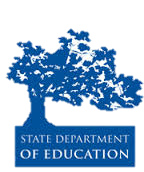 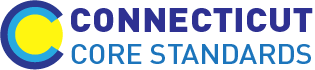 Connecticut Core Standards for English Language Arts & Literacy
Systems of Professional Learning
Module 3 Grades K–5: 
Supporting All Students in Writing and Research
Opinion and Argument
Everyday experience shows that youngsters have some skill in argumentation. Unfortunately, children…often ignore relevant information that is inconsistent with their perspective, are insensitive to potential criticisms of their opinion, lack standards for evaluating their argument, and fail to adapt their strategies to the communicative context… 

These qualities are also evident in students’ written arguments.  

Graham, MacArthur, and Fitzgerald (2013)
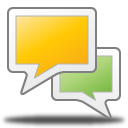 43
[Speaker Notes: The purpose of this slide is to address a particular kind of writing with evidence–argument. Although argument does not start until grade 6, it is really just a matter of semantics and formality. Students begin expressing opinions in Kindergarten and build toward formal argumentation.]
How Does Opinion Grow into Argument?
44
[Speaker Notes: This slide is reminiscent of an earlier slide when we were discussing text types. This one shows how opinion builds to argument, so that fifth graders are prepared to begin writing argument in sixth grade.]
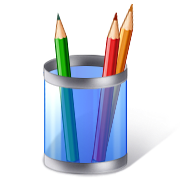 Activity 5a: Text Evidence to Support an Argument
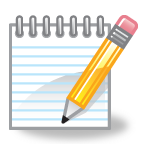 Page 21
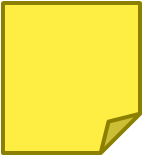 Page 62
45
[Speaker Notes: This activity will take about 45 minutes.
The purpose of this activity is to illustrate that young students can write well-developed arguments if given scaffolding and support. Briefly review the directions. Explain to participants that after they view the video and take individual notes, they will engage in a protocol, Written Conversation, that is a powerful discussion protocol to use with students. Direct participants to the appropriate pages in their Participant Guides. Have them review the directions for the activity. 

Explain that they will be watching 3 clips from a longer video that are representative of the entire lesson. The video is called Text Evidence to Support an Argument. This teacher is actually focusing on Reading, Speaking and Listening, and Language standards, not W.1. She is teaching students about finding evidence in text. Participants are likely to notice that the teacher is using a basal anthology; since this realization may interfere with the lesson for some participants, it is better to acknowledge up front that they will notice she is using a piece of authentic literature from a reading series.  
This is a fairly long video. Even with segments removed, it will be about 9 minutes.
http://commoncore.americaachieves.org/module/17 
Minutes 1 – 3:50;  7:30 – 10:30; and 12 – 13:40

After the video, be certain that each participant has a partner. If there are odd numbers, there can be a trio. Be sure to watch the time and signal when partners should trade. After partners have had an opportunity to speak aloud, be sure to ask them why or how Written Conversation would be an effective strategy to use as a discussion protocol with students.]
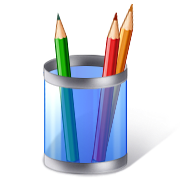 Activity 5b: Text Evidence to Support an Argument
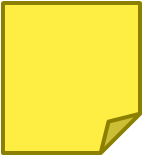 Page 23
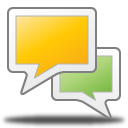 46